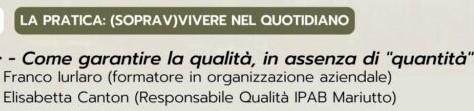 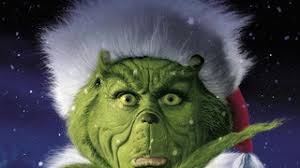 1
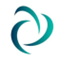 Il capitale umano (e la qualità dei servizi)
k
Oggi, nei servizi socio sanitari rivolti alla persona, la Qualità non è più intesa solo come la misurazione dei processi e dei risultati; il contesto assistenziale, professionale, tecnologico, organizzativo e gestionale ne fornisce i presupposti, ma fondamentali sono l’attitudine e la tipologia comportamentale dei professionisti socio sanitari.
2
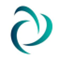 L’abbandono
Abbandonare la professione, sempre di più i professionisti socio sanitari che ci pensano

 Con la pandemia sono peggiorate le condizioni di lavoro, lo stress e l'insoddisfazione del personale socio sanitario

Il dato OMS prevede - entro il 2035 - una carenza di operatori sanitari di circa 12.9 milioni

L’intenzione di andarsene è più alta nei contesti con elevato assenteismo, elevati indici di stress lavoro-correlato, insoddisfazione e burnout.

La motivazione di un operatore sanitario, porta al benessere del paziente e dell’intera struttura in cui si trova ad operare
k
3
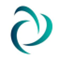 Le motivazioni per restare
Il decalogo espresso dagli operatori per l’impegno “per lavorare meglio” in una RSA, nelle loro “parole chiave”
Antonio, Ary, Franco, Roberta e molti altri ..
4
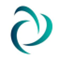 Le teorie
La Teoria di Taylor 
(Frederick W. Taylor)

Il movimento delle Human Relations (Elton Mayo)

Le scienze comportamentali 
(Abraham Maslow)

Teoria della motivazione – igiene (Frederick Herzberg)
5
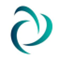 La pratica: agire nel reclutamento
Soft Skills     … ad esempio

Capacità di comunicazione
Capacità di ottimizzare le risorse
Capacità di problem solving
Capacità di relazione
Capacità di ricerca
Conoscenze informatiche
Empatia e non solo 
Flessibilità
Forte etica del lavoro
Rispetto di tempi e scadenze
… meglio definirlo 
promozione, 
presentazione, 
ricerca, 
selezione reciproca, accoglienza
6
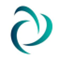 La pratica: agire nell’organizzazione
"Una ben funzionante organizzazione professionale non è solo un insieme di competenti specialisti, è una comunità di membri impegnati."  Henry Mintzberg

L’insieme di sentimenti, percezioni e valutazioni che i professioni socio sanitari elaborano: il benessere organizzativo.


"Sistemi organizzati e professionalizzati sono capaci di erogare servizi, ma solo una comunità è capace di erogare cura."  Peter Block
7
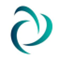 La pratica: cambiare il modello delle RSA
Area economico finanziaria
Differenziazione dei servizi
Esternalizzazioni: servizi core e no core
Fund raising e lasciti
Ricavi e costi
Sostenibilità ambientale e risparmio energetico
Value based pricing - logiche alternative di definizione dei prezzi 
Area organizzativo gestionale
Bilancio di sostenibilità
Innovazione tecnologica
Piano Assistenziale di Nucleo (P.A.N.)
Punto Unico d’Accesso ai servizi (P.U.A.)
Senior co-housing
Area benessere, qualità e capitale umano
Benessere organizzativo
Comunicazione e relazione con gli stakeholder 
Management
Obiettivi di marketing socio sanitario
Risorse Umane e performance
Da RSA a Centri Servizi alla Persona

Ridurre il n. dei posti letto per stanza, con precedenza alle camere singole

Trasformare attività assistenziali residenziali in co e senior housing, in alloggi domotizzati e supportati da servizi socio sanitari a richiesta, secondo le esigenze
8
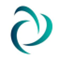 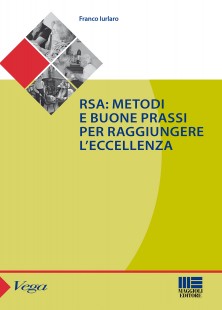 (R)Esistono ancora
come metodo e strumento di miglioramento dei servizi
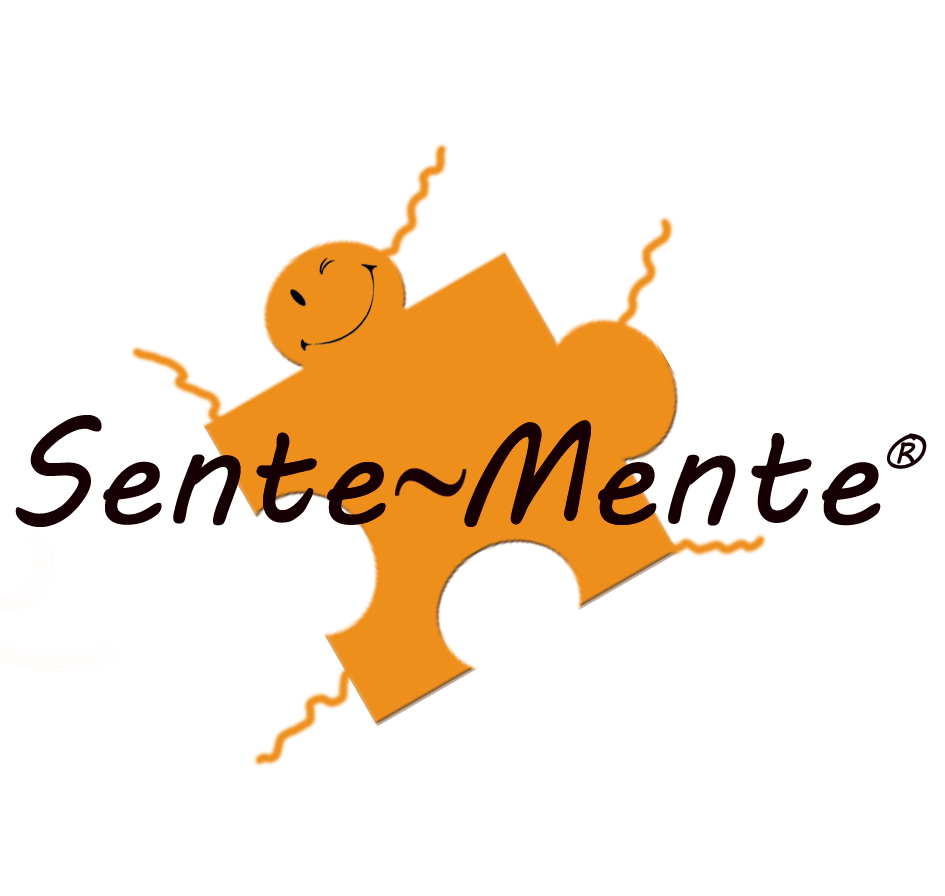 Ossy: una bambola divenuta simbolo di allegria e di resilienza per gli anziani e per gli operatori di Villa Sorriso: basta una bambola per infondere positività agli operatori stremati dalla pandemia
9
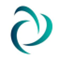 Operare con (com) passione e armonia
Compassione
			Empatia		
						Armonia

									Passione
10
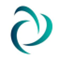 … e leggerezza
“Prendete la vita con leggerezza, ché leggerezza non è superficialità, ma planare sulle cose dall'alto, non avere macigni sul cuore”

				Italo Calvino
11
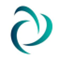 Verso approcci culturali innovativi
12
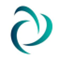 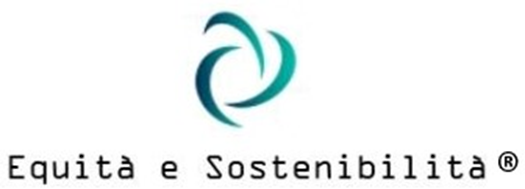 L’equità è un obiettivo da perseguire nel contesto della sostenibilità.
Sostenibilità è la possibilità che le risorse messe in gioco non siano depauperate ma siano invece sempre disponibili nella giusta misura. Sostenibilità intesa come sviluppo sostenibile (post crisis) che soddisfi i bisogni del presente senza compromettere la capacità di garantire il futuro di un’organizzazione.
Equità è il principio che permette di mettere in gioco tutte le potenzialità di chi opera e di chi è più fragile in una dimensione di corresponsabilità; intende garantire la salute e il benessere per tutti, in ogni fase della vita. Principio che si trasforma per dare vita ad un nuovo concetto, quello della complementarietà.
Equità e sostenibilità possono svilupparsi in modo equilibrato e rappresentano le sfide per il management tra riorganizzazione dei processi e scelte di innovazione, verso l’economia del Benessere, modello economico a vantaggio delle persone e del pianeta, che garantisce la dignità e l'equità umana. Approccio che rafforza la resilienza offrendo un modo per misurare progressi e impatti, contribuendo nel contempo a definire priorità di spesa e decisioni regolamentari.
13
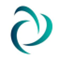 Grazie del-
l’attenzione






studio@
francoiurlaro.it
14
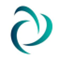